UNIVERSIDADE ABERTA DO SUSUNIVERSIDADE FEDERAL DE PELOTASEspecialização em Saúde da FamíliaModalidade a DistânciaTurma nº 8
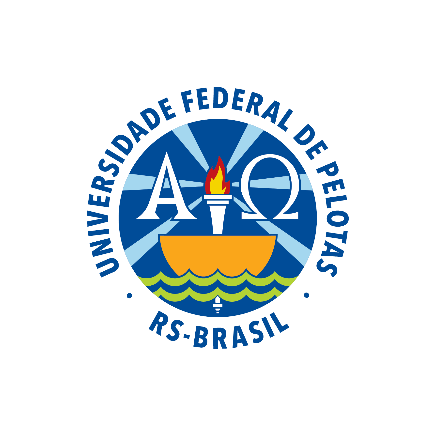 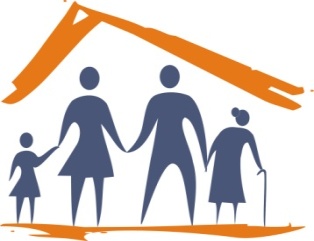 Melhoria da Atenção à Saúde das pessoas idosas na ESF Número  1, Bairro Brasília, Cerro Largo/RS
Especializando:Frank Naygle Guzman Jeffers
Orientadora: Niviane Genz
Co-Orientadora: Vania Priamo
Pelotas, 2015
Introdução
Muitas pessoas idosas são acometidas por doenças e agravos crônicos não transmissíveis (DANT) - estados permanentes ou de longa permanência - que requerem acompanhamento constante, pois, em razão da sua natureza, não têm cura. 
	Ainda que não sejam fatais, essas condições geralmente tendem a comprometer de forma significativa a qualidade de vida dos idosos (BRASIL, 2006).
Caracterização do município
Cerro largo é um município localizado na Região Missioneira do Estado do Estado do Rio Grande do Sul, possui uma população de 13.289 habitantes (IBGE,2013).
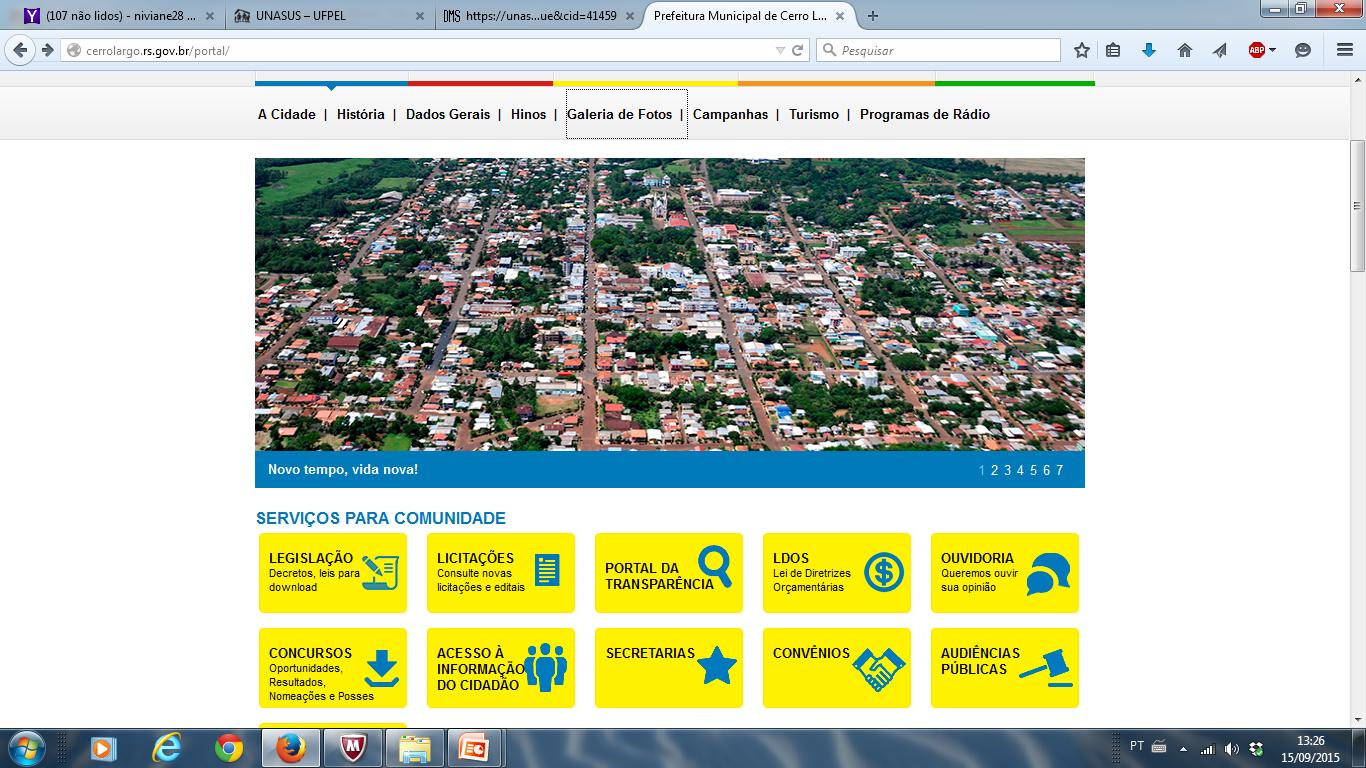 Caracterização do Sistema de Saúde
Tem 4 UBS e 1 hospital. 
		A Unidade de ESF número 1 possui:
	 3 consultórios, incluindo do odontólogo, sala de acolhimento aos usuários, banheiros para os usuários e para os funcionários, salas de esterilização, sala de reuniões, sala das ACS, farmácia, cozinha, expurgo. Os ambientes possuem acessibilidade aos portadores de necessidades especiais.
População na área de abrangência da ESF3.357 pessoas
Justificativa
Escolhi o tema melhoria da atenção à saúde das pessoas idosas pela importância das ações programáticas, pois a equipe de saúde pode desenvolver uma série de atividades com o grupo de idosos a fim de promover qualificação à saúde desta parcela da população.
Objetivo Geral
Melhorar a Atenção à Saúde do Idoso na UBS número 1 do Bairro Brasília, Cerro Largo/RS
Metodologia
Público-Alvo: 458 pessoas com 60 anos ou mais. 

Logística:
Atenção à saúde da pessoa idosa e envelhecimento / Ministério da Saúde, Secretaria de Atenção à Saúde, Departamento de Ações Programáticas e Estratégicas, Área Técnica Saúde do Idoso. – Brasília, 2010.
. Envelhecimento e saúde da pessoa idosa / Ministério da Saúde, Secretaria de Atenção à Saúde, Departamento de Atenção Básica – Brasília: Ministério da Saúde, 2006.192 p.

Ficha-espelho disponibilizada pelo curso de especialização.
Planilha coleta de dados.
Objetivo 1: Ampliar a cobertura do programa de saúde do idoso.Meta 1.1: Ampliar a cobertura de atenção à saúde do idoso da área da unidade de saúde para 100%.
Figura 1 – Cobertura do programa de atenção à saúde do idoso na UBS Bairro Brasília, Cerro Largo/RS, 2015.
Objetivo 2– Melhorar a qualidade da atenção ao idoso na Unidade de Saúde
Meta 2.1: Realizar Avaliação Multidimensional Rápida de 100% dos idosos da área de abrangência utilizando como modelo a proposta de avaliação do Ministério da Saúde.
Meta 2.2: Realizar exame clínico apropriado em 100% das consultas, incluindo exame físico dos pés, com palpação dos pulsos tibial posterior e pedioso e medida da sensibilidade a cada 3 meses para diabéticos.
Meta 2.3: Realizar a solicitação de exames complementares periódicos em 100% dos idosos hipertensos e/ou diabéticos.
Meta 2.4: Priorizar a prescrição de medicamentos da Farmácia Popular a 100% dos idosos.
Metas 100%
Meta 2.5: Cadastrar 100% dos idosos acamados ou com problemas de locomoção. (Estimativa de 8% dos idosos da área).
Figura 2 – Proporção de idosos acamados ou com problemas de locomoção cadastrados na UBS Bairro Brasília, Cerro Largo/RS, 2015.
Objetivo 2– Melhorar a qualidade da atenção ao idoso na Unidade de Saúde
Meta 2.6: Realizar visita domiciliar a 100% dos idosos acamados ou com problemas de locomoção.

Meta 2.7: Rastrear 100% dos idosos para Hipertensão Arterial Sistêmica (HAS).

Meta 2.8: Rastrear 100% dos idosos com pressão arterial sustentada maior que 135/80 mmHg ou com diagnóstico de hipertensão arterial para Diabetes Mellitus (DM).
Metas 100%
Meta 2.9: Realizar avaliação da necessidade de atendimento odontológico em 100% dos idosos.
Figura 3 – Proporção de idosos hipertensos com avaliação da necessidade de atendimento odontológico na UBS Bairro Brasília, Cerro Largo/RS, 2015.
Meta 2.10: Realizar a primeira consulta odontológica para 100% dos idosos.
Figura 4 – Proporção de idosos com primeira consulta odontológica programática na UBS Bairro Brasília, Cerro Largo/RS, 2015.
Objetivo 3 – Melhorar a adesão dos idosos ao Programa de Saúde do Idoso.Meta 3.1: Buscar 100% dos idosos faltosos às consultas programadas.
Figura 5 – Proporção de idosos faltosos às consultas que receberam busca ativa na UBS Bairro Brasília, Cerro Largo/RS, 2015.
Objetivo 4 – Melhorar o registro das informações

Meta 4.1: Manter registro específico de 100% das pessoas idosas.

Meta 4.2: Distribuir a Caderneta de Saúde da Pessoa Idosa a 100% dos idosos cadastrados
.
Metas 100%
Objetivo 5 – Mapear os idosos de risco da área de abrangência

Meta 5.1: Rastrear 100% das pessoas idosas para risco de morbimortalidade.
Meta 5.2: Investigar a presença de indicadores de fragilização na velhice em 100% das pessoas idosas.
Meta 5.3: Avaliar a rede social de 100% dos idosos.
Metas 100%
Objetivo 6 – Promover a saúde dos idosos

Meta 6.1: Garantir orientação nutricional para hábitos alimentares saudáveis a 100% das pessoas idosas.
Meta 6.2: Garantir orientação para a prática regular de atividade física a 100% idosos.
Meta 6.3: Garantir orientações sobre higiene bucal (incluindo higiene de próteses dentárias) para 100% dos idosos cadastrados.
Metas 100%
Discussão
Importância da intervenção para a equipe
A intervenção promoveu cooperação e unidade necessárias para poder desenvolver as ações relativas ao projeto sem afetar as demais ações que também fazem parte do trabalho na unidade de saúde. 

Promoveu integração de todos os membros da equipe para o desenvolvimento das ações. 


Estimulou a equipe por meio de capacitações para atualização do conhecimento.
Discussão
Importância da intervenção para o serviço
Melhorou o acolhimento diário e a qualidade de atenção dispensada aos idosos.


Organização das ações a serem desenvolvidas com aumento da capacidade de atendimento `das demandas do serviço.

Priorização de atendimento aos idosos sem prejudicar a demanda geral.
Discussão
Importância da intervenção para a comunidade
Priorização de atendimento ao grupo de idosos.

Ações na comunidade para promover educação em saúde e interação entre os idosos.

Incorporação das ações à rotina do serviço para dar continuidade à qualificação da atenção à saúde do idoso. 

Recadastramento da população idosa pertencente à área de abrangência da unidade.
Reflexão Crítica
O curso proporcionou-me muita informação ao longo destes 12 meses de convivência, o que promoveu o meu crescimento pessoal bem como possibilitou crescimento para a equipe e para a própria comunidade aumentando a unidade entre todos. 
Também tive a oportunidade de conhecer a diversidade de cultura das famílias brasileiras que difere da cultura das famílias de meu país. Mas, de forma geral verifica-se que a base de tudo é o ingrediente principal denominado amor entre os integrantes de cada família. 
Minhas expectativas além de não terem sido cumpridas 100%, mas os resultados foram incríveis e me possibilitaram um trabalho muito proveitoso como profissional.
Referências
BRASIL. Ministério da Saúde. Secretaria de Atenção à Saúde. Departamento de Atenção Básica. Envelhecimento e saúde da pessoa idosa / Ministério da Saúde, Secretaria de Atenção à Saúde, Departamento de Atenção Básica – Brasília: Ministério da Saúde, 2006.192 p.
 
BRASIL. Ministério da Saúde. Secretaria de Atenção à Saúde. Departamento de Ações Programáticas e Estratégicas. Atenção à saúde da pessoa idosa e envelhecimento / Ministério da Saúde, Secretaria de Atenção à Saúde, Departamento de Ações Programáticas e Estratégicas, Área Técnica Saúde do Idoso. – Brasília, 2010.
 
BRASIL. Ministério da Saúde. Portaria nº 399/GM, de 22 fevereiro de 2006. Divulga o Pacto pela Saúde 2006 – Consolidação do SUS e aprova as Diretrizes Operacionais do Referido Pacto. Disponível em: http://dtr2001.saude.gov.br/sas/PORTARIAS/Port2006/GM/GM-399.htm Acesso em 8 dez 2014.
Muito Obrigado!